Das Collège Joseph Suacot
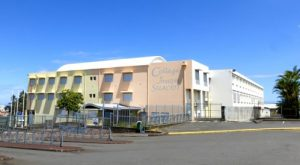 Das Collège Joseph Suacot liegt in Petite Île
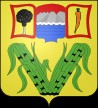 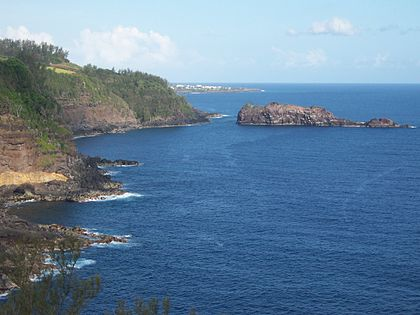 Joseph Suacot war Lehrer und später ein erfolgreicher Offizier .
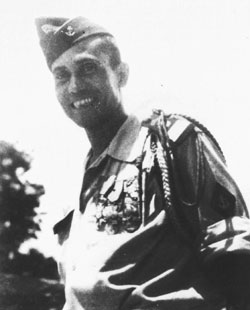 Im militären Bereich war sein Spitzname « panthère noire » ( schwarzer Panther). Deswegen ist unser schulmaskottchen ein schwarzer Panther
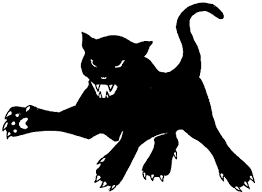 Unser Collège wurde 1954 gebaut
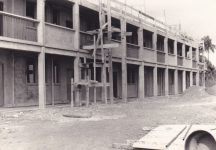 715 Schülerinnen und Schüler gehen hier zur Schule .
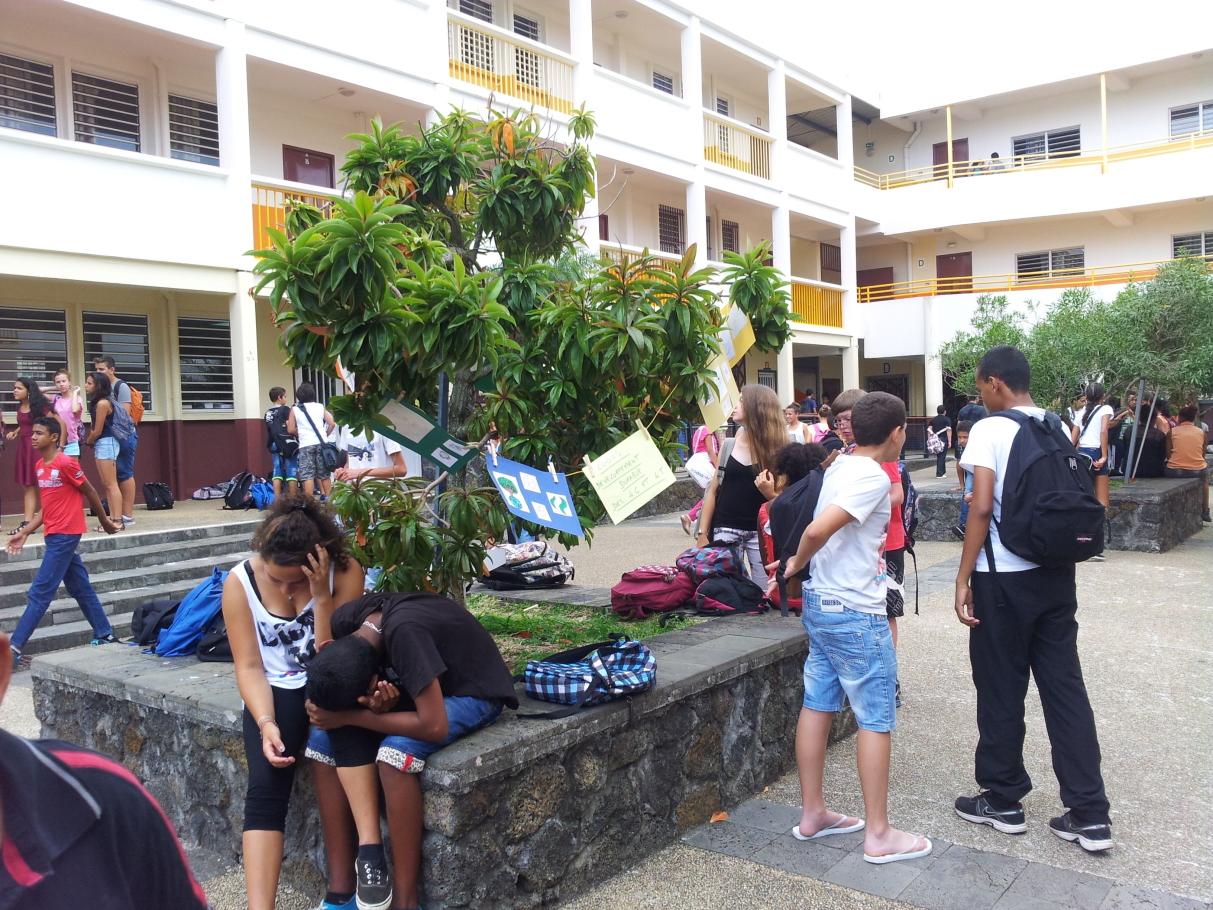 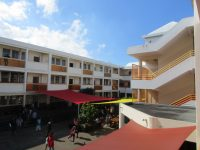 Wir sind ein dynamisches Collège : es finden oft coole Aktionen wie zB Flashmobs statt.
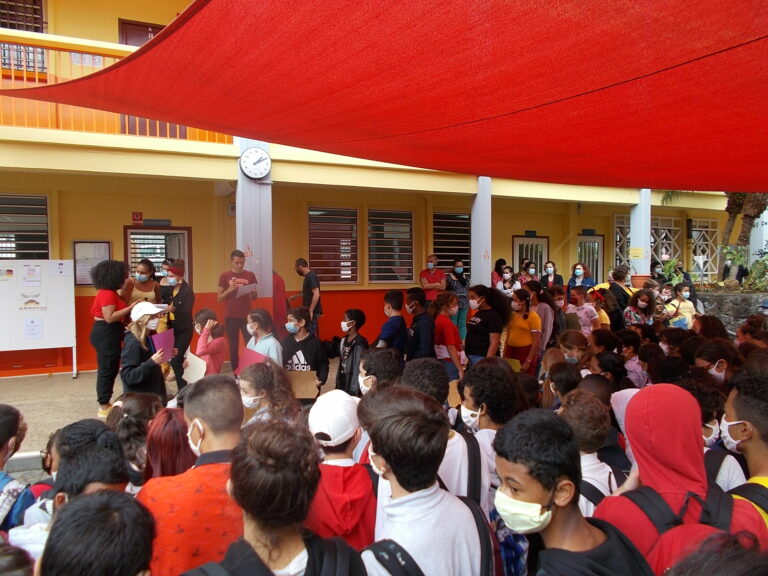